Wireless-Enabled Smart-Lights Hub PrototypeSenior Design December 2019 Team 16http://sddec19-16.sd.ece.iastate.edu/
Alexander Beaver
Ryan Bush
Aaron Ramsey
Logan Zasada
Alex Nicklaus – Summer Graduate Student
Dr. Ravikumar Gelli - Client
Dr. Manimaran Govindarasu - Advisor
PowerCyber Lab - Customer
Full name is Cybersecurity for Power Systems Laboratory
Research is focused on, "cyber security framework encompassing attack deterrence, prevention, detection, mitigation, resilience, and attribution", as stated on the Iowa State PowerCyber Lab website
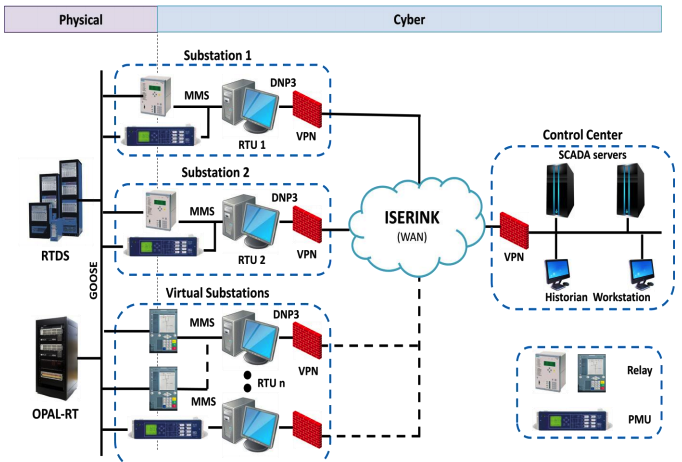 PowerCyber CPS Security Testbed Architecture
2
SdDec19-16
The Problem
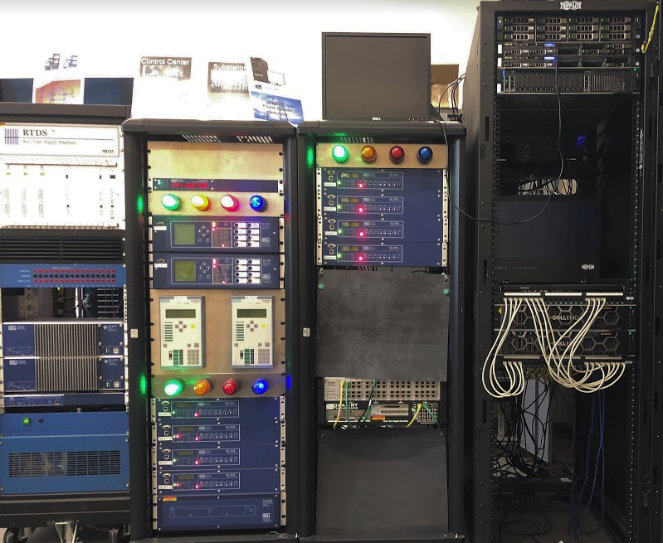 Light system in PowerCyber lab cannot represent a large simulated power network
The current system isn't marketable to many audiences
Current system cannot move out of the lab which creates a lack of portability for the system
Lack of portability means less outreach for power grid cyber security opportunities
RTDS, Relays with Lights, and Control Center
SdDec19-16
3
Audience
SdDec19-16
4
Conceptual Sketch
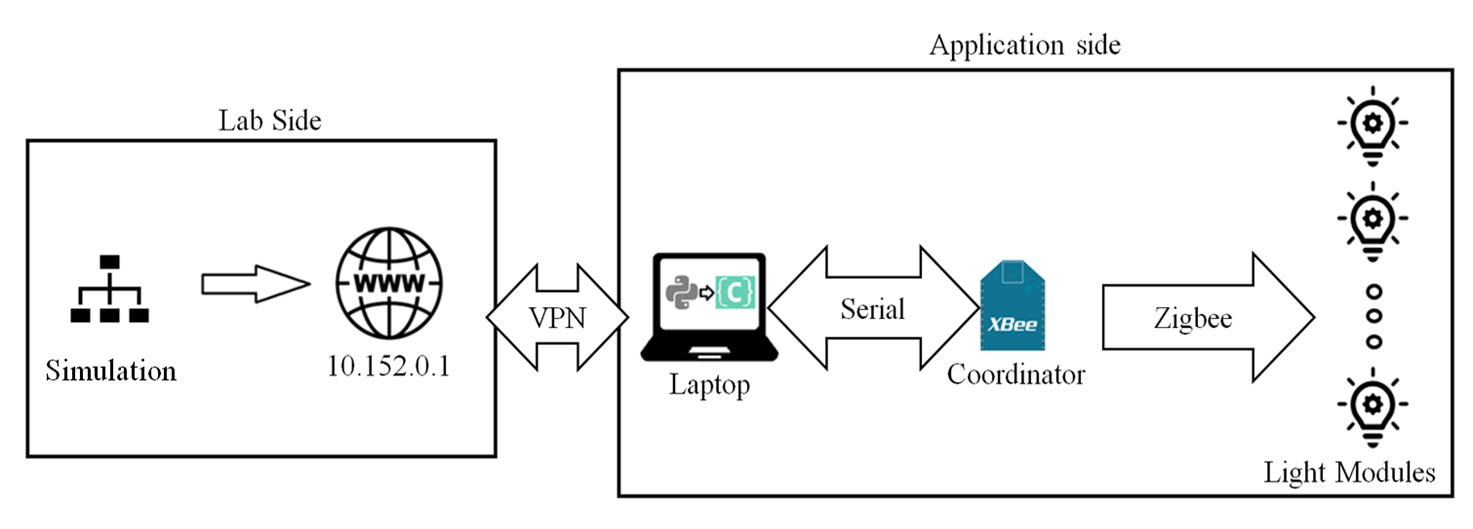 SdDec19-16
5
Light Module Design Requirements
Variable color capability
Zigbee Connectivity
Magnetically Mountable
User interface circuit
On board battery charging circuit
8+ hour battery life
Aesthetically pleasing design
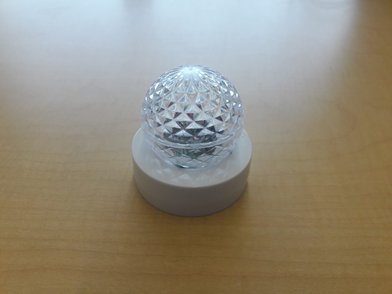 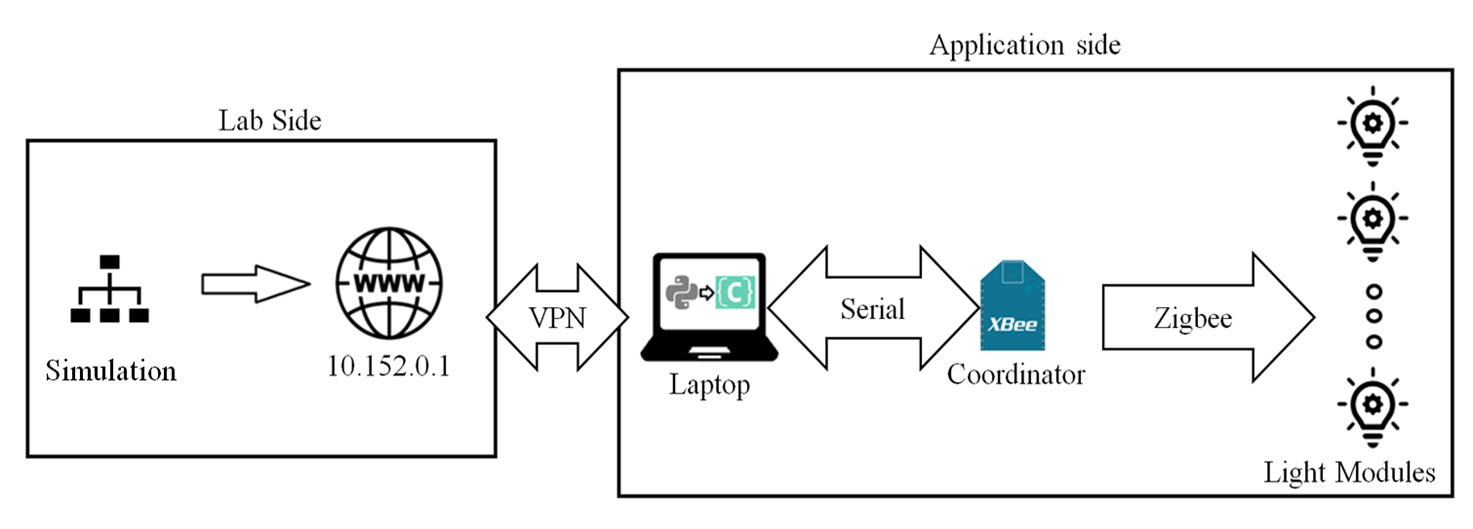 SdDec19-16
6
Market Survey
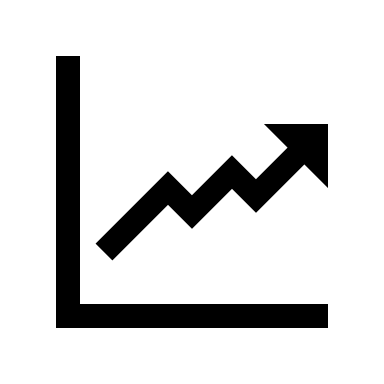 Phillips Hue Go – Smart Light w/ hub
$80
3 hour battery life
E-smart Live Wi-Fi remote lights
$8-$20 per
No documentation
Kude Wi-Fi remote lights
$17
No Documentation
Other
Expensive
120VAC powered
SdDec19-16
7
Light Module Design Choices
IOT communication using ZigBEE
RGB LED
MCP 73833 Charging IC
Indicator LEDs
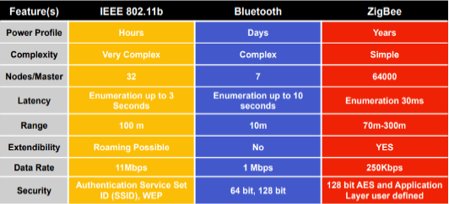 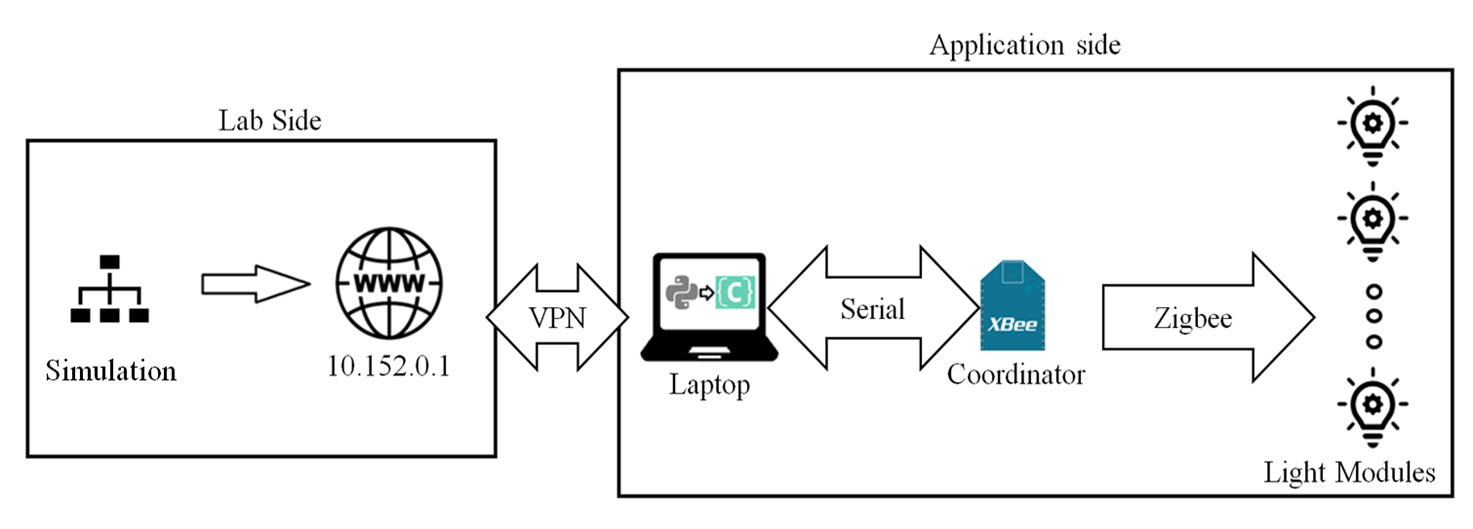 SdDec19-16
8
Light Module  Schematic
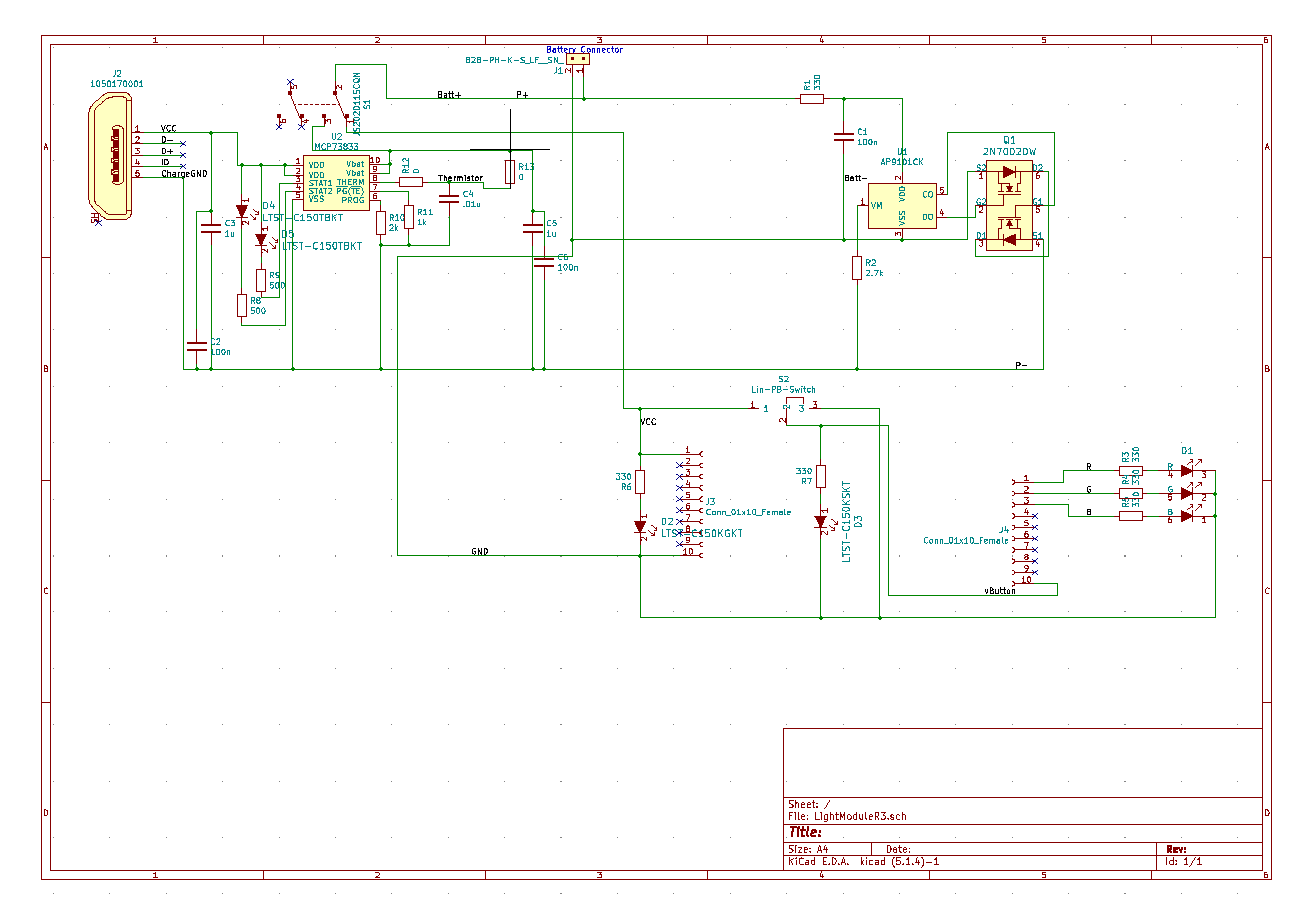 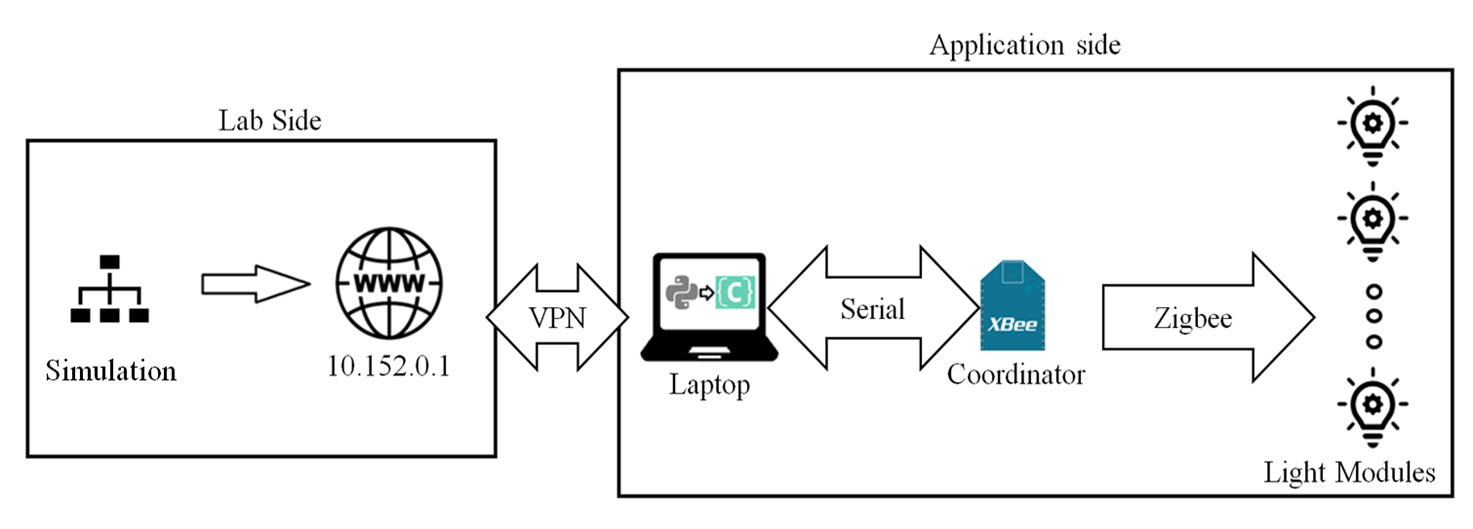 SdDec19-16
9
Light Module Layout
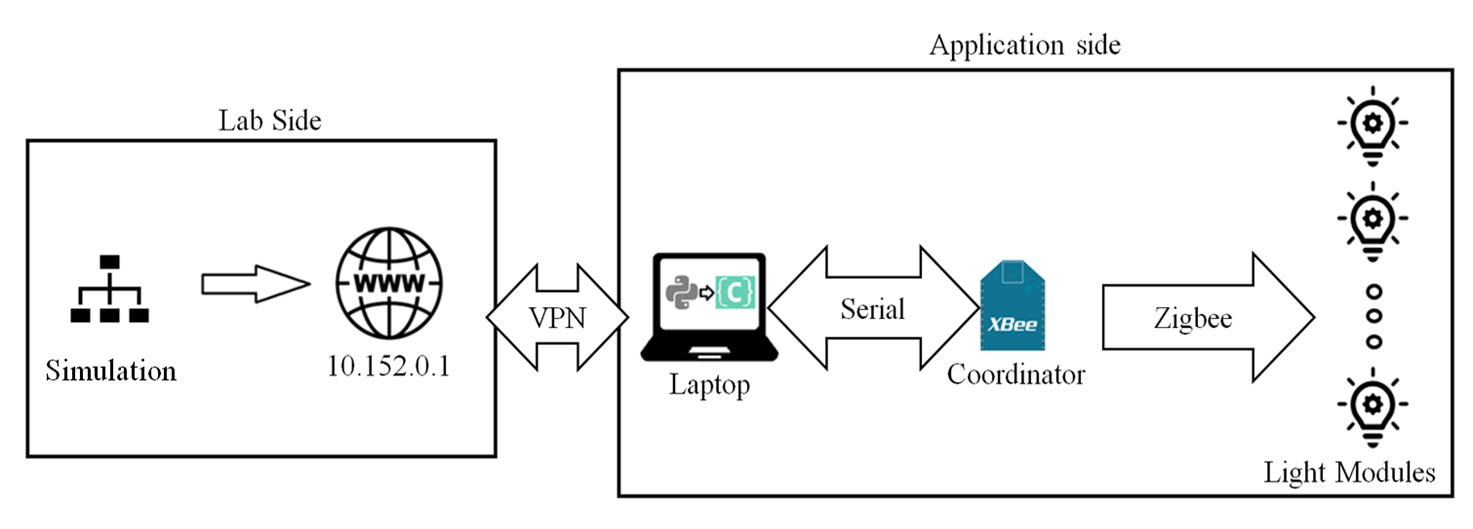 SdDec19-16
10
Light Module BOM
*Purchased en masse
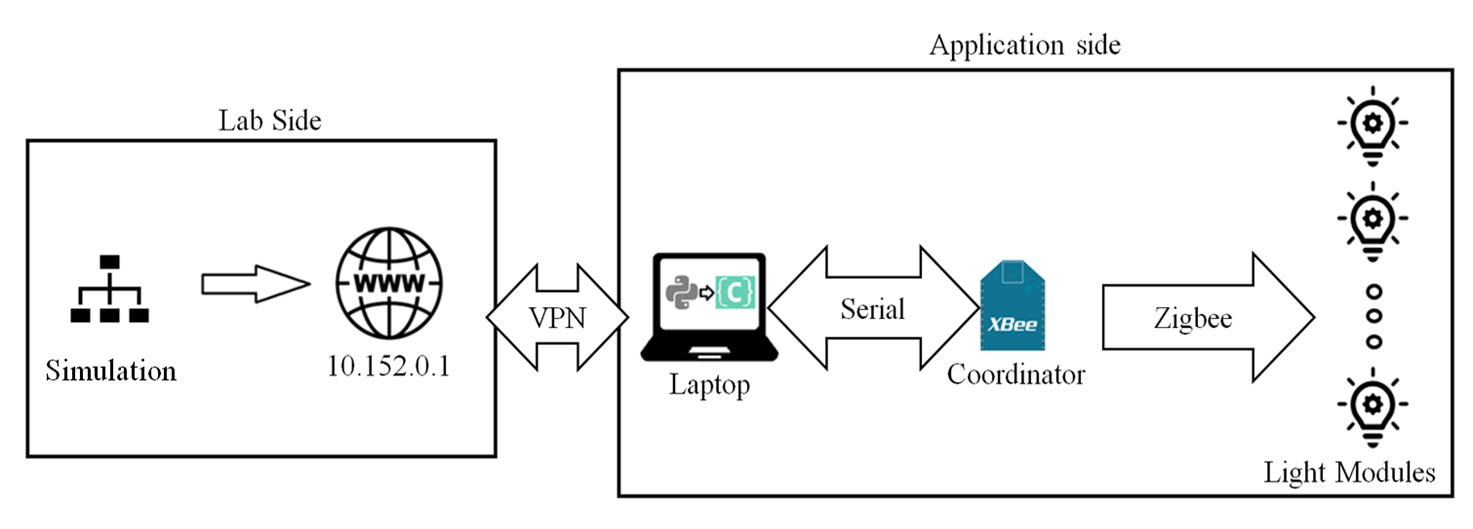 SdDec19-16
11
Light Module Design Challenges
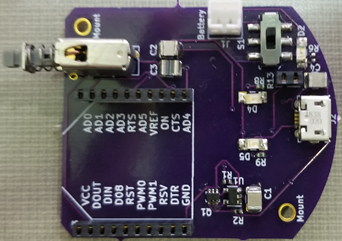 Requirements
Clarity for soldering parts on
Making sure everything fits physically
Scalable design
Printing 10's of copies of PCB
Magnet
Loose magnet inside module might short battery terminals
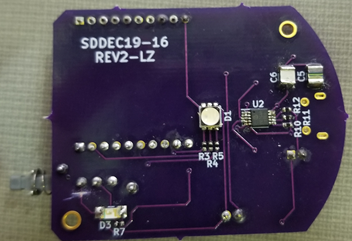 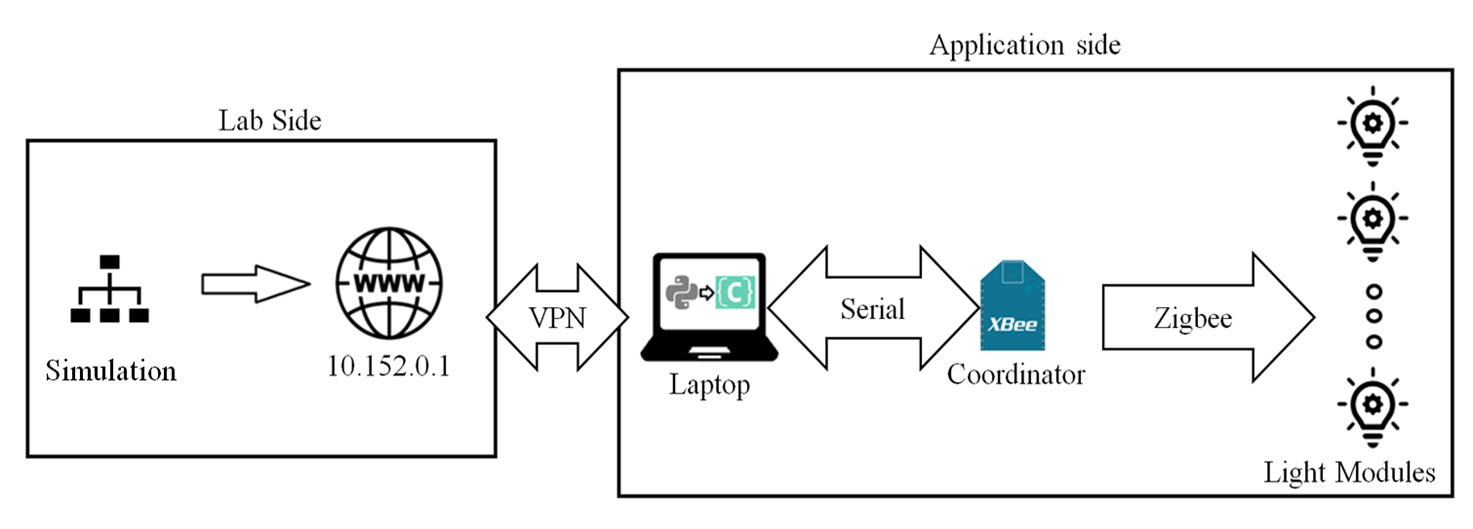 SdDec19-16
12
Light Module Testing
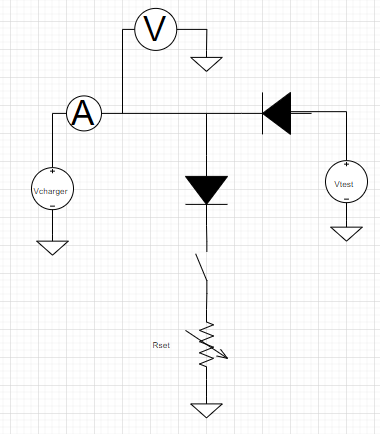 Functional Testing
Digi XCTU
Reverse communication
Charge Circuit Testing
Software for hardware verification
Lifetime testing
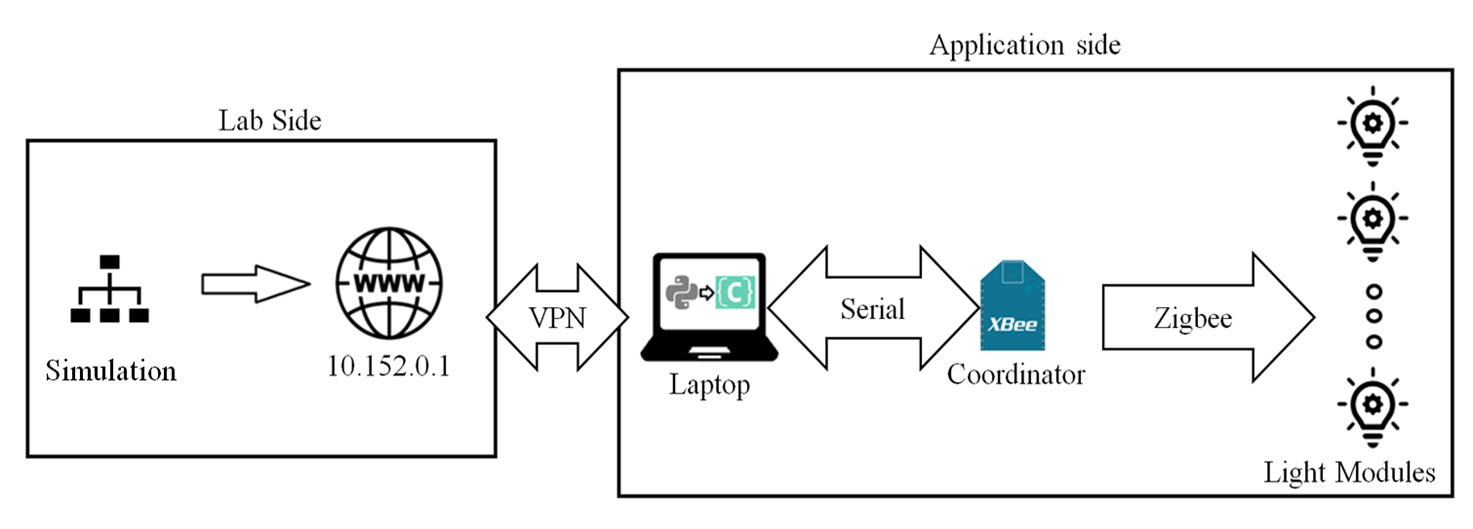 SdDec19-16
13
Coordinator Module
Functional Testing
Digi XCTU
Reverse communication from endpoint
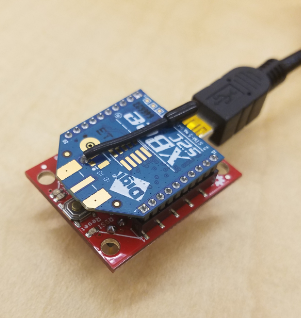 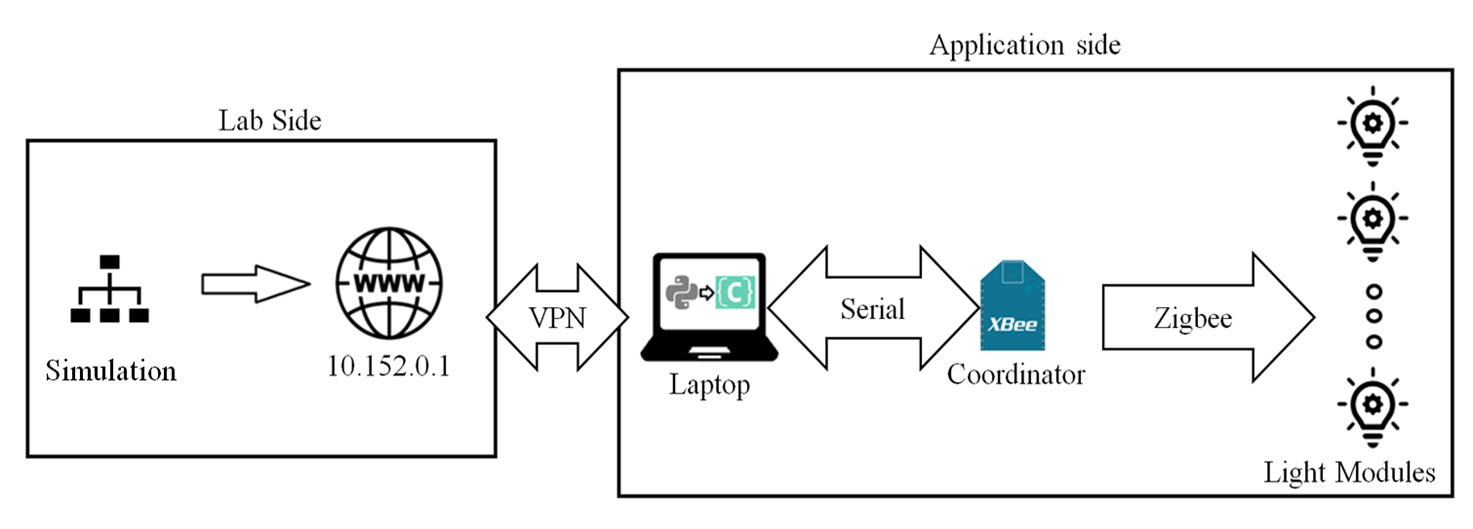 SdDec19-16
14
Software Design Requirements
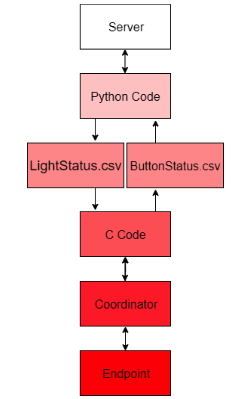 Interface with PowerCyber lab's system
PowerCyber lab writes to LightStatus.csv
PowerCyber lab reads from ButtonStatus.csv
Capable of running on most laptops / Raspberry Pi
Legible and understandable code
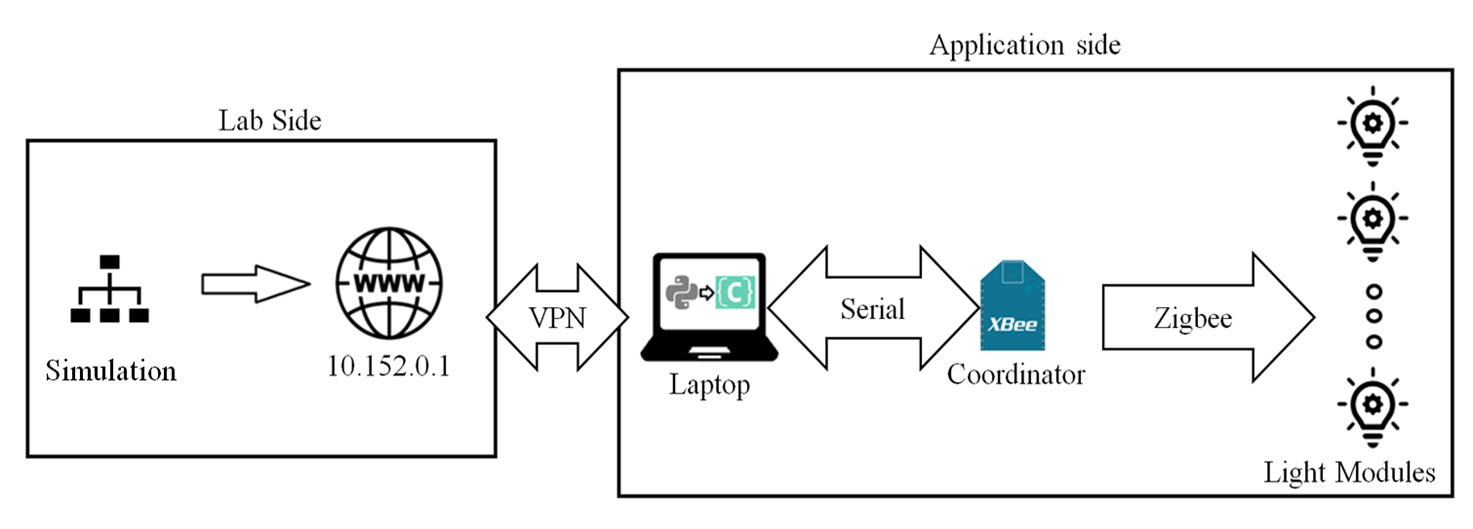 SdDec19-16
15
Software Design
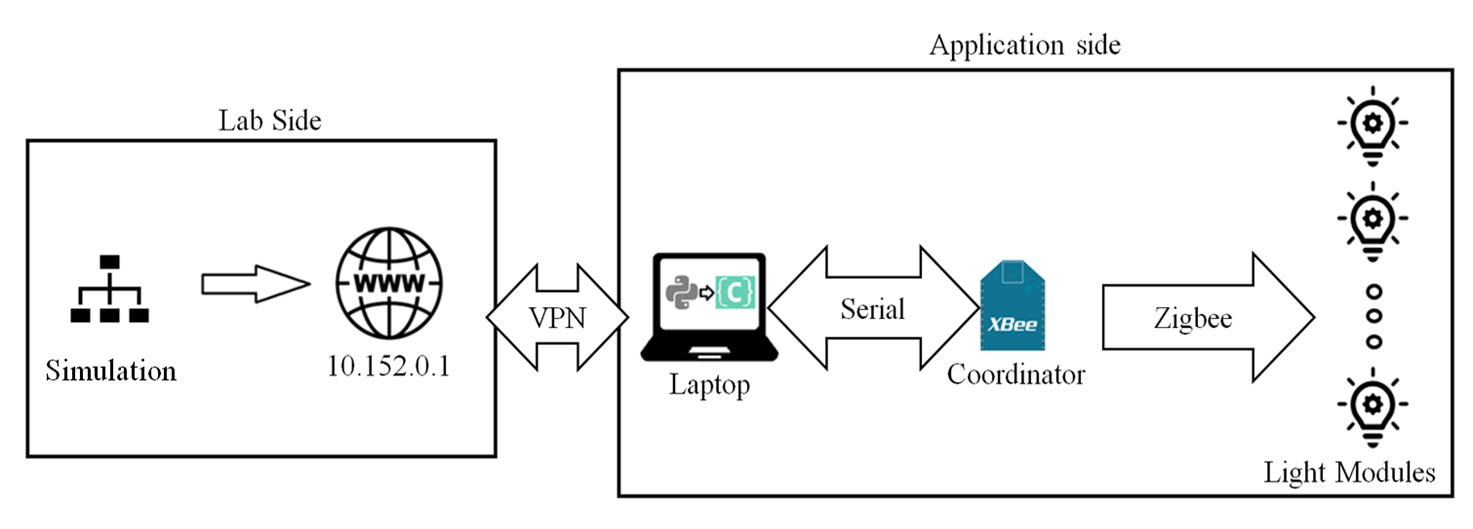 SdDec19-16
16
Software Challenges
Ensure that the entire packet was received before continuing
Ensuring that the integrity of the CSV files were not lost when writing to them
Best way to read packet from the coordinator.
Fitting code into an existing system
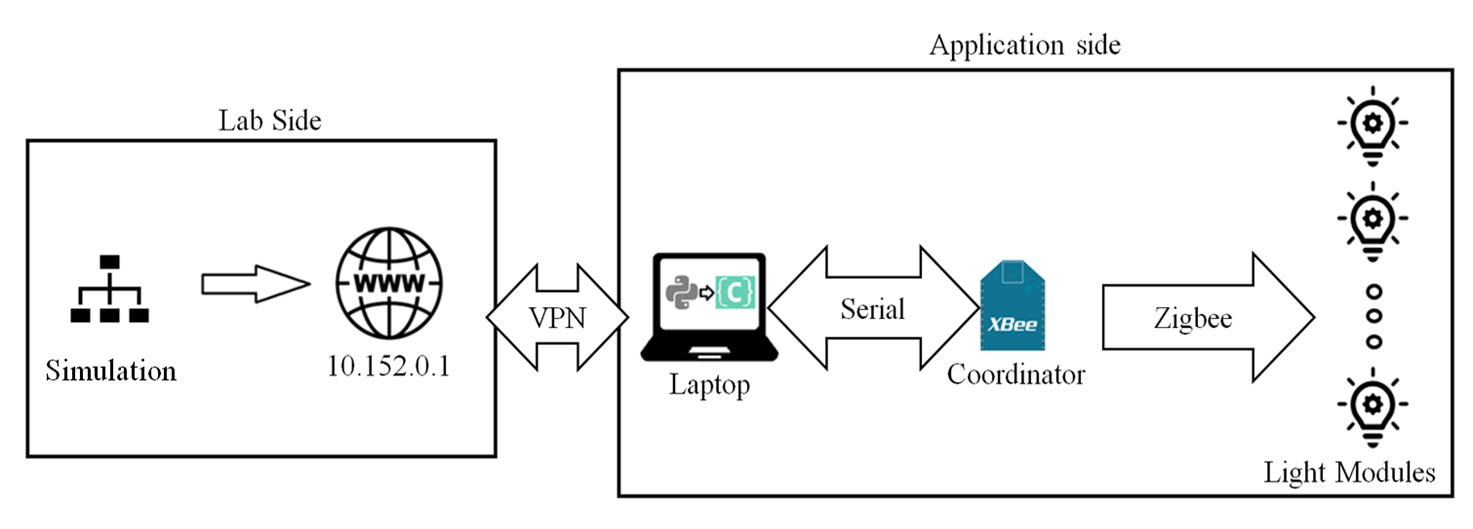 SdDec19-16
17
Software: Potential design improvements
Create a more robust C ZigBee API
Expand into a GUI
Light scripting system for automation
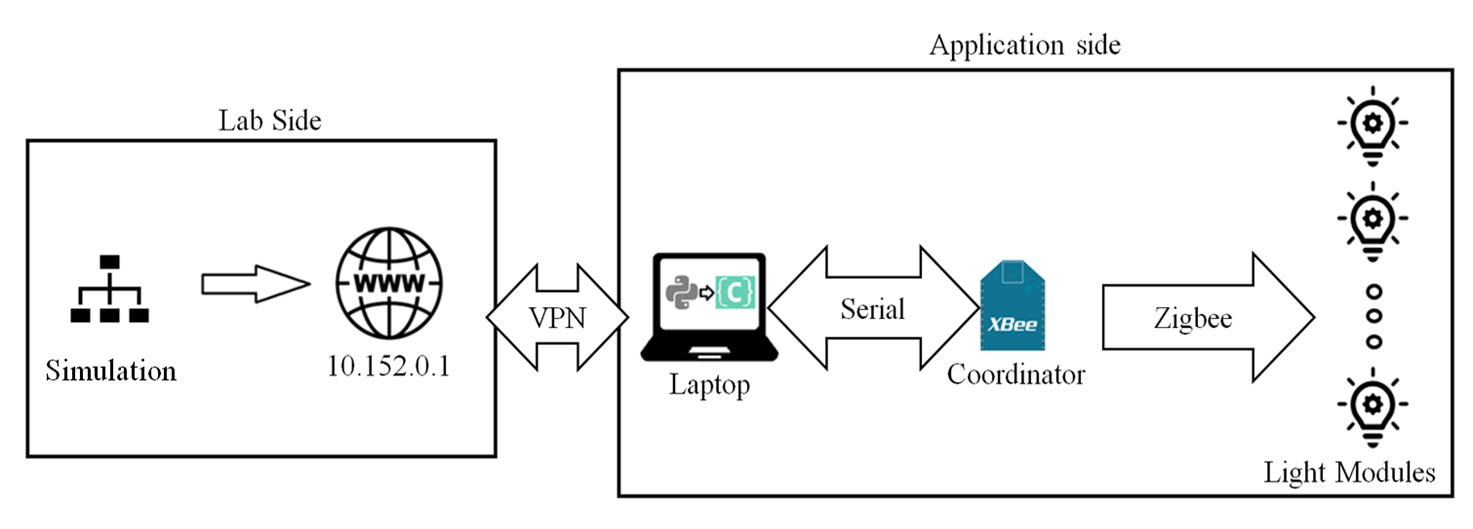 SdDec19-16
18
Project Challenges
Constantly evolving design
IOT communication
Vague requirements at times
Additional engineering support
Limited time
Creating an enclosure
SdDec19-16
19
Demo
SdDec19-16
20
SdDec19-16
21
SdDec19-16
22
SdDec19-16
23
SdDec19-16
24
SdDec19-16
25
Questions?
SdDec19-16
26
Other Prototypes
SdDec19-16
27
Resources Used in Presentation
PowerCyber Lab Website - http://powercybersec.ece.iastate.edu/powercyber/welcome.php
SdDec19-16
28